PNHP Annual Meeting	November 2, 2013	Boston, MA

Christopher Cherney
Nursing Home Administrator
Berkeley, California
ccherney@earthlink.net
U.S. Nursing Homes and Single Payer
U.S. Nursing Homes
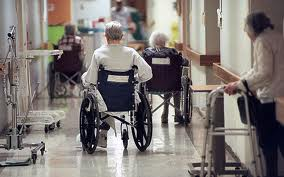 15,500 skilled nursing facilities (SNFs)
Compare: 13,000 McDonald’s restaurants
1.4 million “residents” in 1.6 million available beds
88% occupancy
3.2 million admissions per year

Source: CMS, 2009
November 2, 2013
PNHP Annual Meeting
2
U.S. Nursing Homes
Resident characteristics
Average age, 79 years
71% of residents are female
60% cannot perform at least three activities of daily living
40% have a cognitive impairment

Source: CMS, 2009
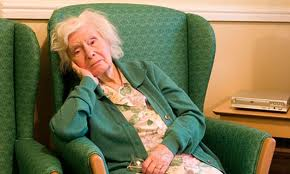 November 2, 2013
PNHP Annual Meeting
3
U.S. Nursing Home Revenues
$144 billion in gross revenue
About 6% of total U.S. health care expenditures
About 15 times greater than Hollywood gross revenue
67% of U.S. nursing homes are for-profit
27% non-profit
OK, TX, CA
85% of SNFs are for-profit

Source: CMS, 2009
November 2, 2013
PNHP Annual Meeting
4
Nursing Home Revenue Sources
Public Sources		$92 billion		64%
Medicare			$30 billion		21%
Medicaid			$62 billion		43%
 
Private Sources	$52 billion		36%
Private insurance	$10 billion		7%
Out-of-pocket*	$42 billion		29%

*Includes Social Security income

Source: CMS.  (2009).  National Health Expenditures.
November 2, 2013
PNHP Annual Meeting
5
Nursing Homes: Almost Single Payer
About 70% of all dollars paid to U.S. nursing homes ALREADY comes from public sources.
For thousands of U.S. nursing homes, the government is the sole payer.
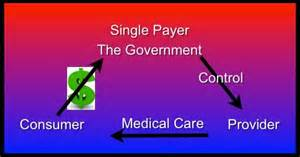 November 2, 2013
PNHP Annual Meeting
6
Ten Biggest U.S. Nursing Home Companies
City,		Total	Total	Total	Ownership
Company	State		Beds	SNFs	Revenue	Type	
HCR Manor Care	Toledo, OH	28,092	277	n/a	for-profit
Golden Living	Plano, TX		31,143	305	n/a	for-profit
Life Care Centers	Cleveland, OH	29,272	221	n/a	for-profit
Kindred		Louisville, KY	27,905	226	$4.35B	for-profit
Sun Healthcare	Irvine, CA		22,243	200	$1.9B	for-profit
SavaSeniorCare	Atlanta, GA	21,279	186	n/a	for-profit
Extendicare	Milwaukee, WI	16,889	167	$1.3B	for-profit
Evang. Lutheran	Sioux Falls, SD	12,419	177	$915M	non-profit
Skilled H Group	Foothill Ranch, CA	10,456	74	n/a	for-profit
			TOTALS	199,698	1,833


Source: Provider magazine, June 2011.
November 2, 2013
PNHP Annual Meeting
7
Nursing Home Finance 101
Maximize Revenue
Minimize Expense
Every nursing home’s greatest expense is labor.
Labor expense ranges between 60-80% of every nursing home’s budget.
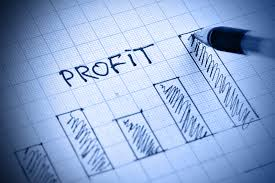 November 2, 2013
PNHP Annual Meeting
8
Managing SNF Expenses
Expense Estimates
				Low-quality	High-quality
				For-profit	Non-profit	
Wages/Benefits	63%		80%
Administration	13%		9%
Management fee	9%		0%
Rent			7%		2%
Profit			4%		3%
Maintenance	3%		5%
Bad debt		1%		1%

Administrators of for-profit nursing homes quickly learn: pay rent and management fees first!!
November 2, 2013
PNHP Annual Meeting
9
SNFs Generate Profits on Multiple Fronts
Rehab, pharmacy, and DME companies frequently are  closely-held affiliates of the management company principals
Real estate
company
Management
Company
Rent = 7-12% of monthly gross
Rehab company
Monthly fee ranges from 5-9%
Nursing Home
Pharmacy
company
RENT AND MANAGEMENT FEES EQUAL 10 to 20-plus PERCENT OF GROSS REVENUES
DME company
“PROFIT”
November 2, 2013
PNHP Annual Meeting
10
The R(eal)E(state)AL Money
Stock	Market	Nursing Homes
REIT				Symbol	Cap.	in Portfolio	
Health Care Property Investors	HCP	$19.4 B	333
Ventas, Inc.			VTR	$19.2 B	381
Health Care REIT, Inc.		HCN	$18.6 B	250
Omega Healthcare Investors, Inc.	OHI	$3.9 B	150

Sources:Market capitalization, Wikinvest, 2013; Nursing homes in portfolio: annual reports
Ventas Board of Directors includes
Jay Gellert, CEO, HealthNet
Robert Reed, CFO, Sutter Health
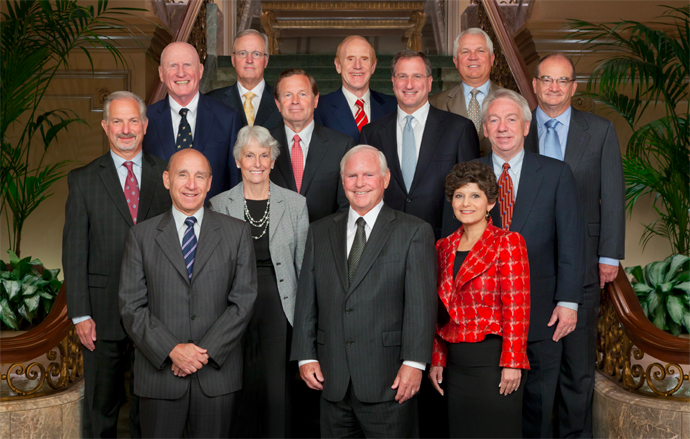 Ventas, Inc. Board of Directors
November 2, 2013
PNHP Annual Meeting
11
SNF Direct Care Staffing
Federal requirement: “sufficient staff”
No numeric minimum
Some estimate that 90% of SNFs fail to provide sufficient staff to meet resident needs
Some state staffing standards
TN	2.0 hours per patient per day (PPD)
PA	2.7 hours PPD
CA	3.2 hours PPD
DE	3.6 hours PPD
Expert-recommended standard
No less than 4.13 hours PPD
November 2, 2013
PNHP Annual Meeting
12
Nursing Home Staffing
70% of direct care provided by Certified Nursing Assistants (C.N.A.s)
C.N.A.s receive 75 hours of training (~2 weeks)
16 hours of which must be hands-on
$24,000 per year average wage
$11.54 per hour
One in three C.N.A.s receives public assistance
Registered Nurses provide about 25% of licensed nursing hours.
November 2, 2013
PNHP Annual Meeting
13
Maximizing SNF Profit
The easiest way to optimize SNF profit is to limit direct care staffing
Primarily by “not replacing” staff who call off sick.
An effective way to limit this widespread practice is to link SNF reimbursement to actual staffing levels, based on electronic payroll records
Section 6106 of the Affordable Care Act, entitled “Ensuring Staffing Accountability,” requires SNFs to “submit staffing information based on payroll data in a uniform format.”
November 2, 2013
PNHP Annual Meeting
14
The U.S. Nursing Home Paradigm
About $100 billion per year in public monies flows to mostly for-profit corporations, to care for elderly, mostly-impoverished, dependent adults, at substandard staffing levels, in facilities largely owned by profit-seeking real estate investors.
November 2, 2013
PNHP Annual Meeting
15
Lack of U.S. Geriatricians
In 2012, there were 7,356 board-certified U.S. geriatricians.
A high-quality long-term care system will require more physicians who specialize in geriatrics.
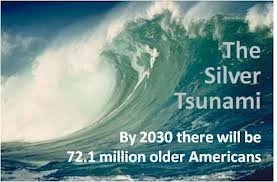 November 2, 2013
PNHP Annual Meeting
16
Nursing Homes and Single Payer
Key political issues
Emphasize that the current system, although privatized and profitized, is financed by an almost-single payer.
Eliminate profit-making, especially real estate profit-making.
Provide living wages and benefits for frontline staff, especially C.N.A.s.

Key operational issues
Enforce minimum staffing standards of 4.1 hours per resident per day, based on payroll records.
Ensure greater physical presence in nursing homes of Geriatricians and Registered Nurses.
November 2, 2013
PNHP Annual Meeting
17
Call to Action
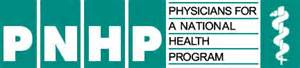 Stay committed to PNHP at your local level.
Let us know if you are willing to serve on a PNHP Long-Term Care Program Workgroup.
November 2, 2013
PNHP Annual Meeting
18
Call to Action
Promote discussion among your peers about geriatrics.
Always mention long-term care in your discussions on single-payer national health care!
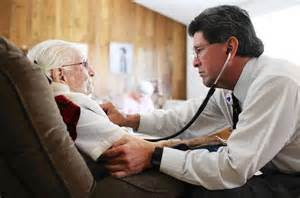 November 2, 2013
PNHP Annual Meeting
19
Additional Slides
November 2, 2013
PNHP Annual Meeting
20
The Need for Long-Term Care
Long-Term Care Services and Supports (LTCSS)
Defined as assistance with activities of daily living to people who cannot perform them on their own
12 million Americans rely on LTCSS (4% of population)
56% are age 65 or older
$211 billion spent on LTCS in 2011
More than half spent on nursing homes
Currently, 62% of LTCSS are paid by Medicaid

Source: U.S. Senate Commission on Long-Term Care Report to Congress, September 18, 2013
November 2, 2013
PNHP Annual Meeting
21
The Unaffordability of LTCSS
Only 1 in 3 older U.S. adults has non-housing financial assets equivalent to one year of SNF care ($70,000).
46% of elderly households have less than $10,000 in non-housing assets.

Source: U.S. Senate Commission on Long-Term Care Report to Congress, September 18, 2013
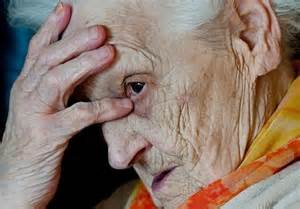 November 2, 2013
PNHP Annual Meeting
22
How to Finance LTCSS
Expand Medicare or create Part L (for consolidated Long-Term Care services)
Social insurance model
Mandatory participation
Public financing
Spreads risk broadly
Everyone is at risk for needing LTCSS
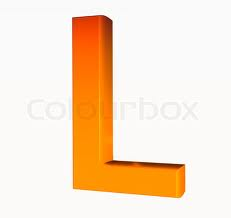 November 2, 2013
PNHP Annual Meeting
23